SHS Client Satisfaction Survey
Results 2020
What is the Client Satisfaction Survey?
Annual sector- wide survey run by CHIA and the IP
All SHS in NSW are invited to participate
Measures:
Client demographics
Clients’ current situation and wellbeing
Clients’ experience and satisfaction with services
The impact of service on client outcomes
SHS Client Satisfaction Survey 2020
2
How was the Survey Run?
Services implemented the survey between March and April, and October and November 2020
Client participation was voluntary and required their informed consent
Survey was available online or via an app.
Clients could complete on their own or with assistance
SHS Client Satisfaction Survey 2020
3
Response Rates
35 services participated
501 clients participated
Most were from regional or rural NSW
SHS Client Satisfaction Survey 2020
4
Demographics
SHS Client Satisfaction Survey 2020
5
[Speaker Notes: Represents demographics of respondents – not necessarily of all clients across NSW]
Reason Seeking Support
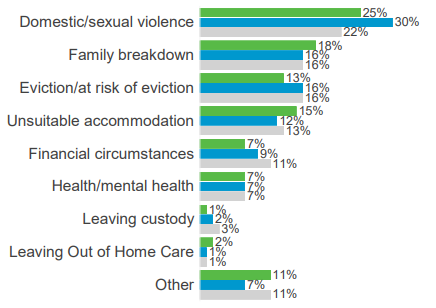 DFV was the most common reason for seeking support
The % who reported that DFV as the reason for seeking support was less than in 2019
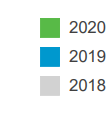 SHS Client Satisfaction Survey 2020
6
[Speaker Notes: Decrease in % seeking assistance because of DFV may be due to COVID-19 impact on how DFV services supported clients and increased risk to safety]
Current Situation
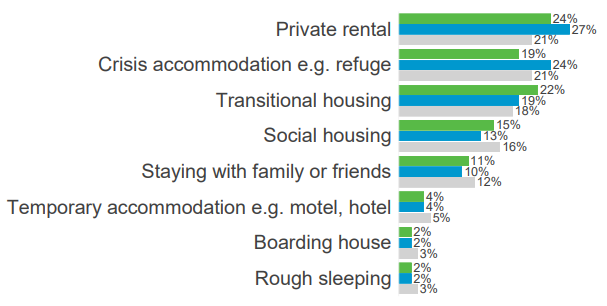 Private rental was the most common types of accommodation
Followed by transitional housing and crisis accommodation
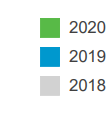 SHS Client Satisfaction Survey 2020
7
Satisfaction with Accommodation
80% were satisfied with their current accommodation overall
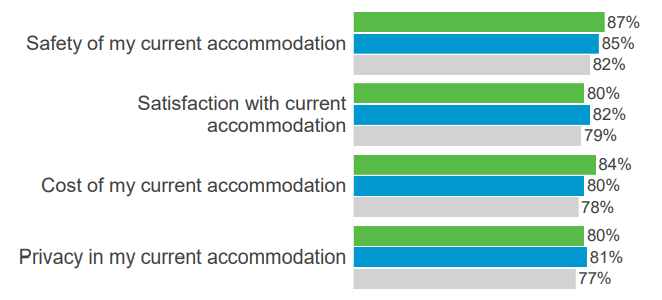 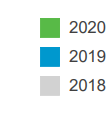 SHS Client Satisfaction Survey 2020
8
[Speaker Notes: No statistically significant changes]
Satisfaction with Service
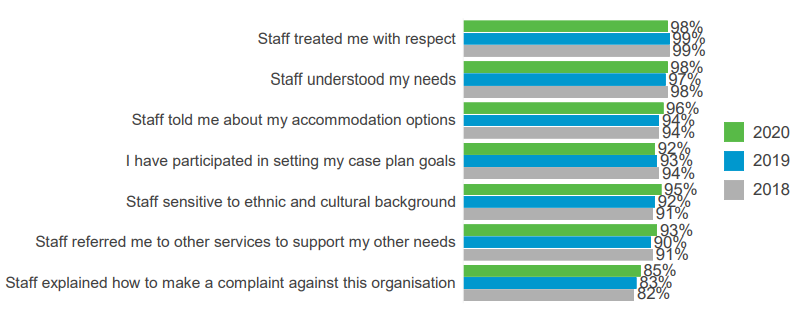 Overall, 96% of clients reported that they are satisfied with the services provided
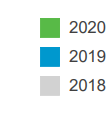 SHS Client Satisfaction Survey 2020
9
[Speaker Notes: No statistically significant changes

“staff understood my needs” and “staff treated me with respect” were significant predictors of overall satisfaction]
Meeting Children’s Needs
Most clients with dependent children reported that their children’s needs were met
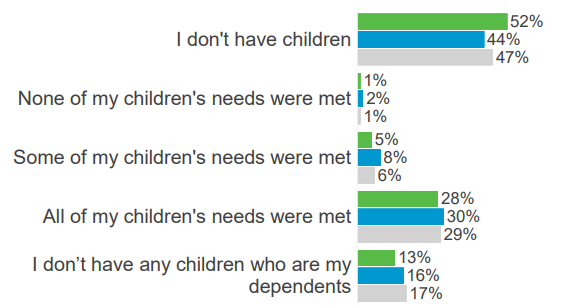 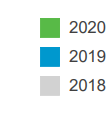 SHS Client Satisfaction Survey 2020
10
[Speaker Notes: 82%]
Impact of Service
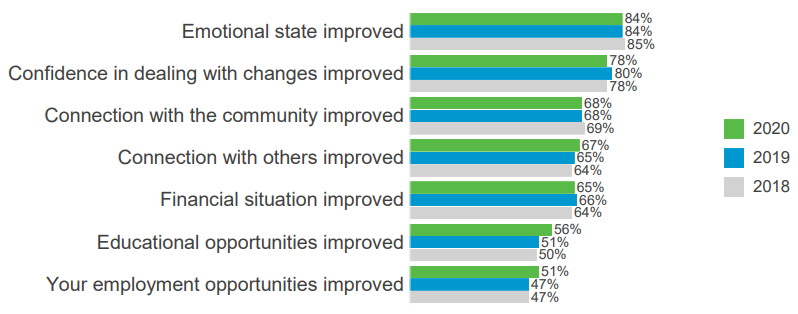 Improved emotional state is the most reported impact of service
SHS Client Satisfaction Survey 2020
11
[Speaker Notes: No statistically significant changes

Those aged 21-25 were significantly more likely to report that their emotional state has improved (91%) than those aged 16-20 (79%) and those aged 61+ (72%).

Interesting that half reported employment opportunities improved – despite recession. 

Clients of youth specialist service were more likely to report improved employment opportunities (62%) than clients of generalist homelessness services (49%) or  DFV services (37%).

Those in Youth and Generalist SHS were significantly more likely than those in DFV to report that their financial situation has improved. 
There was a statistically significant fall in the proportion of clients from for DFV services that reported improved financial situtations (from 67% in 2019 to 54%).]
Wellbeing Index
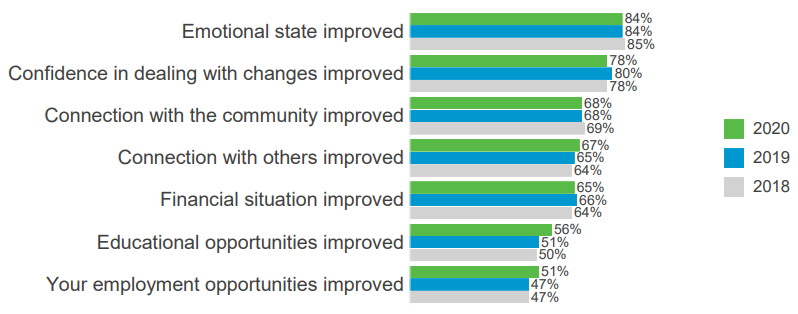 Average PWI was 67.4
Australian average was 76.4 in 2020

70+: ‘normal’
51-69: ‘challenged’
<50: ‘high risk’
SHS Client Satisfaction Survey 2020
12
[Speaker Notes: Clients in private rental have the highest PWI score (72.4), while those sleeping rough have a score of just 47.5.]
Human Service Outcomes Framework Domains Scores
SHS Client Satisfaction Survey 2020
13
[Speaker Notes: Weighted composite scores
All scores higher than last year]
Keen to be part of  the 2021 Survey?
Registrations are open until this Friday 19 March
Go to https://www.surveymonkey.com/r/DRQHBB6
SHS with10 or more clients who participate in the survey will get a report with their service's results

Got questions? 
Email sectorsupport@homelessnessnsw.org.au
SHS Client Satisfaction Survey 2020
14